N.E.Ü.TIP FAKÜLTESİHASTANE ECZANESİ
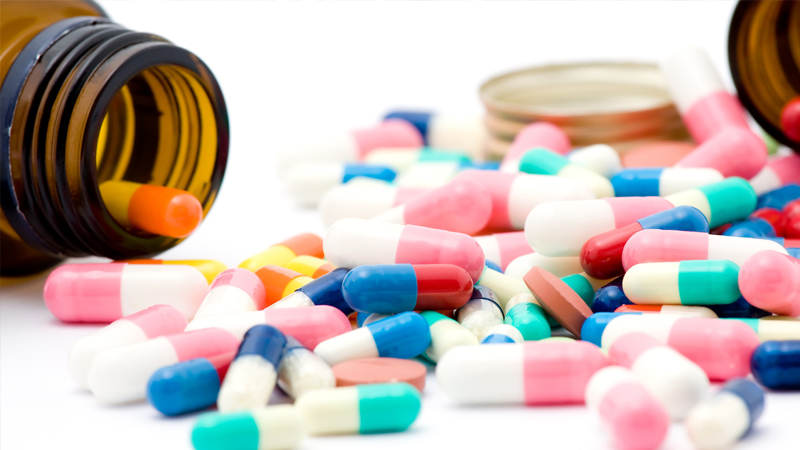 «
1-ECZANE AMBARI2-ANA ECZANE3-ESKİ HASTANE ECZANESİ4-ONKOLOJİ ECZANESİ
12 ECZACI(ÜÇ GÖREVLENDİRME,BİR ŞİRKET)14 TEKNİSYEN
İŞLEYİŞ
İlaç istemleri doktorlar tarafından order edilir
Orderler eczacı tarafından incelenir
Onaylanır
Hazırlanır
Teslim edilir
işleyiş
Yeni bina tüm servisler 3 bölüme ayrılmış olup her servisle ilgilenen bir banko vardır

Narkotıik ilaçlar için ayrıca bir banko vardır

Her bankonun hazırlayıcısı 2 adet teknisyen vardır

Cep depolar için ayrı banko vardır
Narkotık ve psıkotrop ilaçlar
Narkotık ve psikotrop ilaçlar dr istemlerinden sonra sistem üzerinden çıktı alınır.Dr ve hemşire imzaları tamamlanır,bu çıktıyla eczaneden hemşirelere teslim edilir.

Bu çıktılar üzerinde karalama ve çizme olmaz.Çünkü bunlar resmi belgedir .
Albumınler
Albumınler albumın sonucuna göre verilir (25 ve altı)
Bir sonuçla üç gün verilir.(sonuç tarihi itibari ile)
İşleyişle ilgili sorunlar
İstemlerin belli bir zamanı yoktur.Ancak orderler sabah erken saatte ve toplu olmalıdır.Günün her saatinde order yapılmaktadır.Onaylanan servis hazırlanmakta arkasından 5 dakika sonra yeni order yapılmaktadır.
İşleyişle ilgili sorunlar
İlaç teslim almaya gelen personel hazır olan ilaçları alıp diğer ilaçlarımızı da alabilir miyiz diye beklemektedir. O esnada eczacı ve teknisyenler diğer servislerle ilgilenmektedir.
İşleyişle ilgili sorunlar
Soğuk ilaçlar mutlaka eczaneden akü ile verilmektedir

Bazı personeller hemen gideceğiz diye akü almamakta veya aküyü geri bırakmadır
İşleyişle ilgili sorunlar
İlaç istemleri yapılırken rasyon bölümü yanlış seçilmekte ve ilaç seçilen bölüme gitmektedir. Bizlerin rasyon bölümünü değiştirmemiz mümkün değildir.Bu sebeble bazı servisler ilaçlarımız gelmedi veya bazı servisler bizim olmayan ilaçlar geldi gibi sorunlar yaşanmaktadır.
Bazı ilaçlar hemşirelere imza karşılığı verilmektedir
Bu ilaçlar
Antibiyotikler
Ehu lu ve a-72 olan ilaçlar enfeksiyon hastalıkları onayı gerektirir.Bu ilaçlar dr order ettikten sonra önce enfeksiyon hastalıkarı dr onayına düşer.Onay aldıktan sonra eczacının önüne düşer ve onayı yapılır
Servisler biz istedik niye verilmedi gibi sorular sormakta enfeksiyon onayı olmadan eczacı görememektedir.
Cuma günleri 3 günlük olan istemlerde enfeksiyon onayı ayrı ayrı günler için verildiği için bazen 1 gün onaylanıp diğer günler kalmakta daha sonra onay verilmektedir
Serumlar
Serumlar serum deposundan her gün 14:00-15:00 arası verilmektedir
Hastalara ihtiyaçtan fazla serum çekilmekte almaya gelen personel yazılan serumları almamakta  bu da eczane stoklarını bozmaktadır.
İnsülinler
İnsülinler her hastaya ayrı ayrı çekilmekte ve serviste bir insülin  birkaç hastaya kullanılmaktadır.

Hastaya çekilen insülinler eczaneden alınmamaktadır.Bu da stoklarımızı bozmaktadır
Parol flakonlar
Hastalara gerekenden fazla parol çekilmekte almaya gelen personel bizde var diye götürmek istememektedir.Bunlar da stoklarımızı bozmaktadır
İadeler
İlaç iadeleri sistem üzerinden yapılır.Çıktı göndermeye gerek yoktur.
İlaçlar gönderilirken eksik veya fazla gönderilmektedir
Bazı ilaçlar (tabletler) eldiven veya peçete içinde gönderilmektedir.
Hazır enjektör olan ilaçlar dış ambalajından çıkmış şekilde gönderilmektedir.
Flakonların başlık kısımları kopmuş şekilde gönderilmektedir
Kutu içinde gönderilen ilaçlar kutusundan çıkmış şekilde gönderilmektedir.Bu ilaçlar servislerde  de kutu ile saklanmalıdır
Miadı dolmuş ilaçlar
Miadı dolmuş ilaçlar için KLİNİK-POLİKLİNİK  İLAÇ İMHA TUTANAĞI doldurulur.Form hastanemiz kalite sayfasında mevcuttur.
İlaçlar tehlikeli atık varillerine atılır
Tutanağın bir nüshası eczaneye gönderilir
Miadı dolmuş narkotik ve psikotrop ilaçlar
Miadı dolmuş narkotik ve psikotrop ilaçlar için MİADI DOLMUŞ NARKOTİK VE PSİKOTROP İLAÇ FORMU  doldurulur. Form hastanemiz kalite sayfasında mevcuttur.

İlaçlarla birlikte tutanağın bir nüshası eczaneye gönderilir.
Kullanım sonrası artan narkotik ve psikotrop ilaçlar
Kullanım sonrası artan narkotik ve psıkotrop ilaçlar KULLANIM SONRASI ARTAN UYUŞTURUCU VE/VEYA PSİKOTROP İLAÇ İMHA TUTANAĞI doldurulur. Form hastanemiz kalite sayfasında mevcuttur.


İlaçlarla birlikte tutanağın bir nüshası eczaneye gönderilir.
Kullanım sonrası artan normal ilaçlar
Kullanım sonrası artan normal ilaçlar için ECZANE YARIM DOZ İLAÇ İMHA FORMU doldurulur. Form hastanemiz kalite sayfasında mevcuttur.
İlaçlar tehlike atık varilllerine atılır. Formun bir nüshası eczaneye gönderilir
İlaç kırılma veya zayi olma durumu
İlaç kırılma veya zayi olma durumuda ECZANE İLAÇ ZAYİ FORMU doldurulur. Form hastanemiz kalite sayfasında mevcuttur.

Formun bir nüshası eczaneye gönderilir
Acil arabaları
Acil arabaları için hasta üzerinden ilaç istenmez
Acil arabaları için bölüm deposuna istem yapılır.Kullandıkça kendi deponuzdan düşülür.
Acil arabalarında miadı yaklaşan ilaçlar en az 1 ay kala eczaneye gönderilir değiştirilir.